Amplituhedron-Geometrical Approach to Scattering Amplitudes
15.11.2021
Amin Raiessi
What is the Amplituhedron and what do we need it for?
Conventional approach to scattering amplitudes inefficient due to large amounts of gauge redundancy
complexity of calculations is a defect of the Feynman diagram approach which make locality and unitarity manifest 
We look for a „dual“ approach which unveils the hidden symmetries and exploits the simplicity 
Initiator was an observation for NMHV tree amplitudes led by Hodges: 
Amplitude can be thought of as the „volume“ of polytope in momentum twistor space 
Try to GENERALIZE this idea for all (planar) N=4 SYM
AMPLITUHEDRON  jewel-shaped geometrical object
How can we deal with the Amplituhedron ?
The important question: How can we parametrize a jewel- shaped Amplituhedron ?
Mimick ideas of simple geometries like the triangle and generalize them
2
Y = ?
Y
3
1
Amplituhedron
Central questions for the project
1)  How is the Amplituhedron described using topological/ combinatoric 	methods?
Amplituhedron characterized by winding number  natural 
Amplituhedron characterized by k sign flips
Where does the sign flip definition come from?
 homeomorphic B-amplituhedron
Central questions for the project
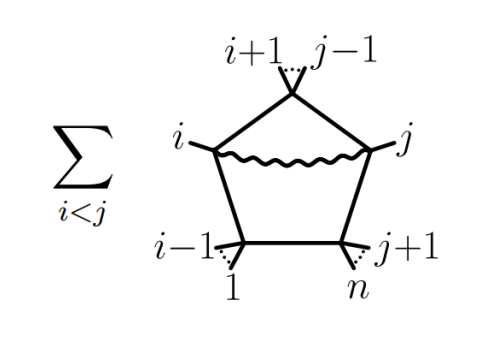 Central questions for the project
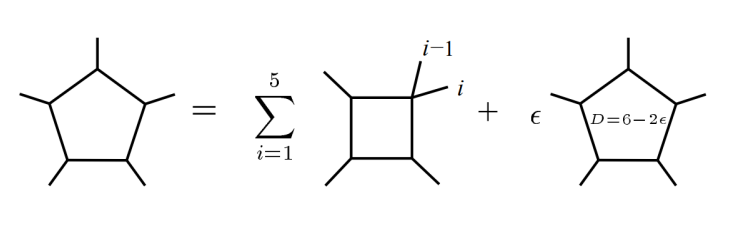 Integrand level:
	Emergence of parity odd term:





What do we have to do to get exact result via box expansion?
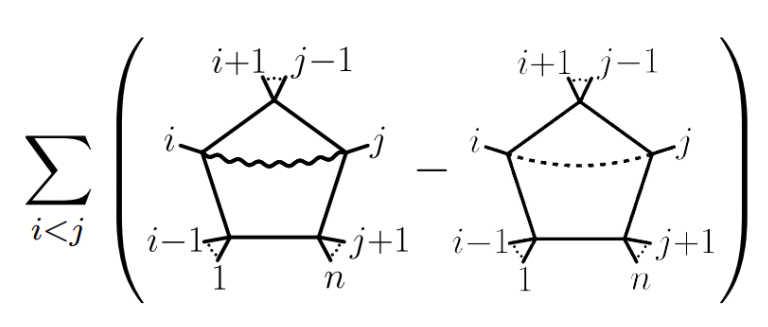 Central questions for the project
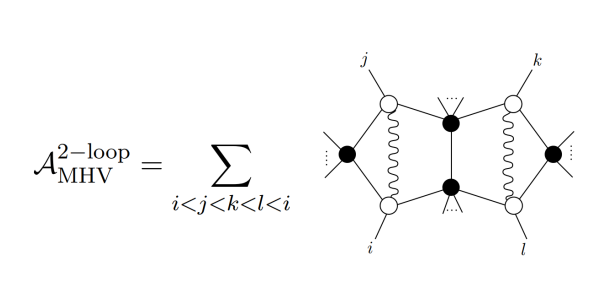 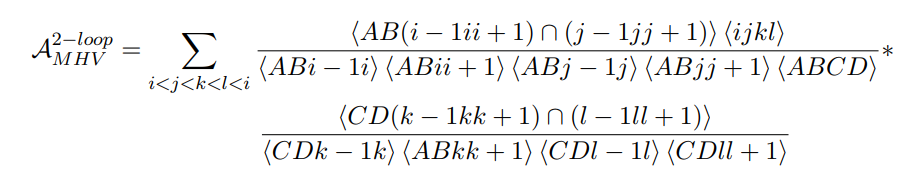 What comes next? What are related topics?
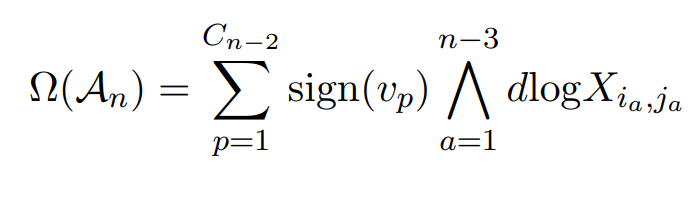 4)  Momentum Amplituhedron 
Amplituhedron expressed via spinor helicity variables instead of momentum twistor variables
5) Cosmological polytope
Positive geometries in Cosmology relate wavefunction of universe to polyhedral geometry
Open problems
Sources
See Master thesis
Questions